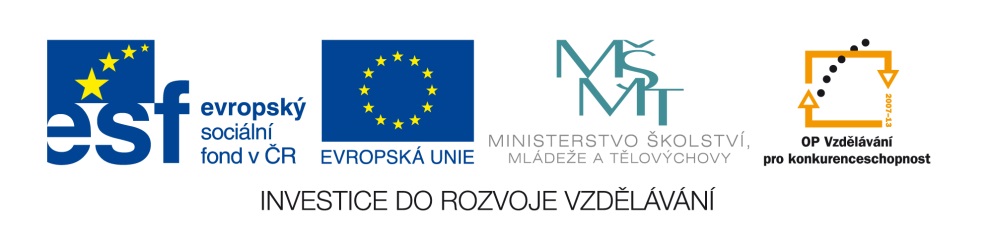 Procvičování názvosloví oxidů
Vypracovala: Mgr. Miroslava Komárová
Název: Procvičování názvosloví oxidů
Cíl: procvičení názvosloví oxidů
Čas: 25 - 30 minut
Pomůcky: interaktivní tabule
EU V-2 Ch8Miroslava KomárováZŠ Zákupy
Cu2O
CoO
OsO2
SiO2
V2O5
XeO4
Cl2O7
As2O5
PbO2
CrO2
Cu2O3
N2O3
NiO
Ag2O
B2O3
SO2
Vytvoř název
Oxid železitý
Oxid cíničitý
Oxid selenový
Oxid manganistý
Oxid dusičitý
Oxid chloritý
Oxid zlatitý
Oxid olovnatý
Oxid sodný
Oxid chlorný
Oxid draselný
Oxid uhelnatý
Oxid hlinitý
Oxid uhličitý
Oxid dusičný
Oxid fosforečný
Oxid xenonový
Oxid osmičelý
Oxid titanatý
Oxid cesný
Vytvoř vzorec